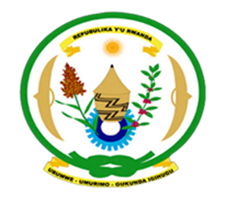 MINECOFIN
Rwanda Fiscal Update: Measures to contain negative socio-economic impacts of food inflation (FY2022-2023) Kigali, February 23, 2023
Public-Private Policy Dialogue organised by EPRN Rwanda (www.eprnrwanda.org)
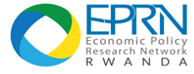 Fiscal strategies to contain the negative impacts of food inflation
Some fiscal policy measures to contain/reduce the cost of living:

Temporary increase in spending by 0.4 percent of GDP on social protection activities through the replenishment of food reserves used during the lockdown and nutrition support to fight malnutrition among children.

Temporary reduction in fuel levies between May 2021 and August 2022. Since may2021 to August 2022 fuel subsidy amounted to 40.5 billion. 

As a more targeted approach, we are providing transport subsidies for private operators, projected to be RWF 49 billion or 0.3 percent of GDP in FY22/23. 

Fertilizer subsidies for FY22/23 were revised to RWF 79 billion or 0.6 percent of GDP against RWF 44 billion or 0.3 percent of GDP under the original FY22/23 budget.

Increased grants to local governments to support an increase in teacher salaries and expenses in the school feeding program (1 percent of GDP).

Financing expansion of social protection programs (e.g., home-based early childhood development, public works, skills development, and asset transfer).
Fiscal strategies to contain the negative impacts of food inflation
Some social protection measures to increase resilience:

Expansion of the coverage, geographical reach, and benefits of our existing social protection schemes. 

Supporting vulnerable communities to adapt to climate change and natural disasters. 

Steering some of our public work schemes under our Vision 2020 Umurenge Program (VUP) towards climate adaption interventions such as tree plantation. 

Operationalizing a dynamic social registry to improve the accuracy of targeting the poorest and most vulnerable - Piloting in two districts. 

Intensifying our efforts to improve the coverage and quality of education. 
Increased the salaries of all primary school teachers by 88 percent and that of secondary school teachers (A0 &A1) by 40 percent. 
Increased subsidies for school feeding and the contribution of the government now amounts to 40 percent of the school feeding budget of every student.